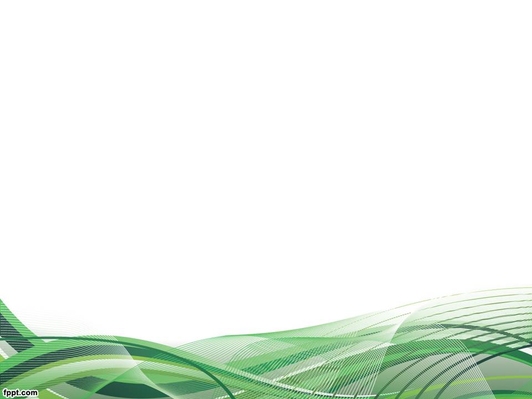 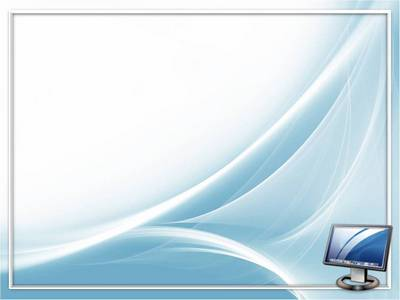 Бишкек шаарындагы №42 орто мектеби
2-11 класстарынын 
2020-2021 окуу жылына карата кыргыз тили жана адабиятынан 3-чейрек боюнча мониторинги
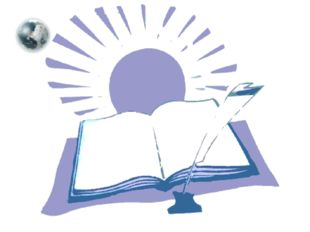 2-класстарынын  кыргыз тили боюнча билим сапатынын                           жана жетишүүсүнүн мониторинги.    
  III чейрек. 2020-2021окуу жылы
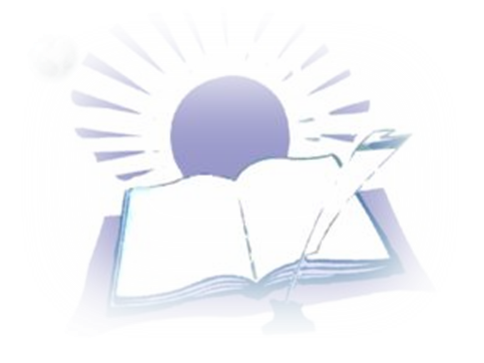 3-класстарынын  кыргыз тили боюнча билим сапатынын                           жана жетишүүсүнүн мониторинги.    
  III чейрек. 2020-2021окуу жылы
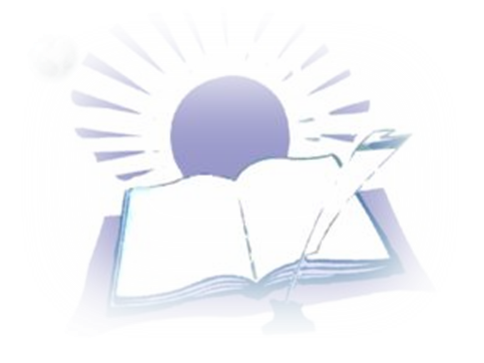 4-класстарынын  кыргыз тили боюнча билим сапатынын                           жана жетишүүсүнүн мониторинги.    
 III чейрек. 2020-2021окуу жылы
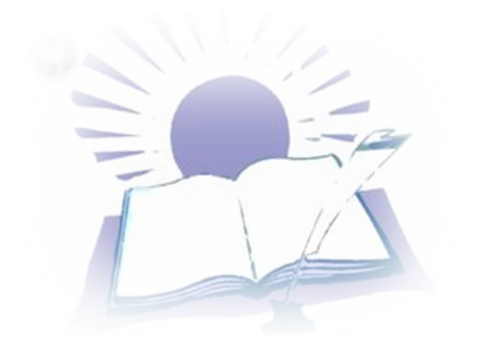 5-класстарынын  кыргыз тили боюнча билим сапатынын                           жана жетишүүсүнүн мониторинги.    
  III чейрек. 2020-2021окуу жылы
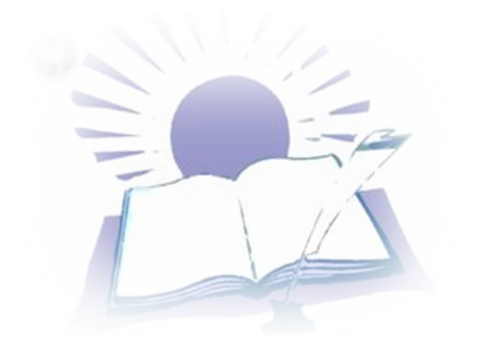 5-класстарынын  кыргыз адабияты боюнча билим сапатынын                           жана жетишүүсүнүн мониторинги.    
  I чейрек. 2020-20121окуу жылы
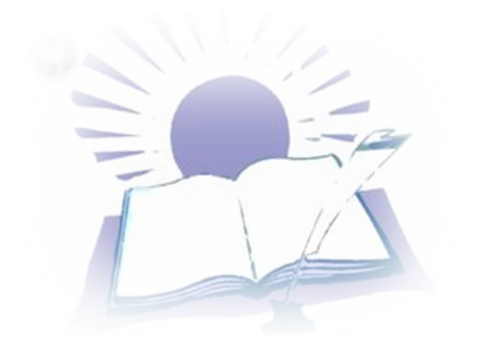 6-класстарынын  кыргыз тили боюнча билим сапатынын                           жана жетишүүсүнүн мониторинги.    
 III чейрек. 2020-2021окуу жылы
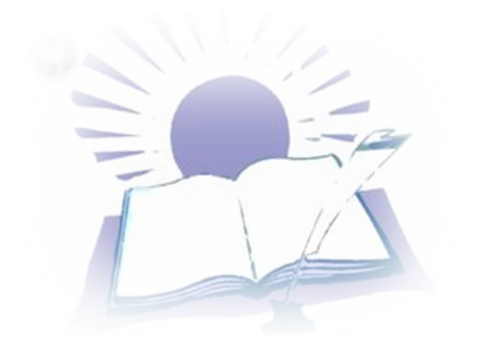 6-класстарынын  кыргыз адабияты боюнча билим сапатынын                           жана жетишүүсүнүн мониторинги.    
 III чейрек. 2020-2021окуу жылы
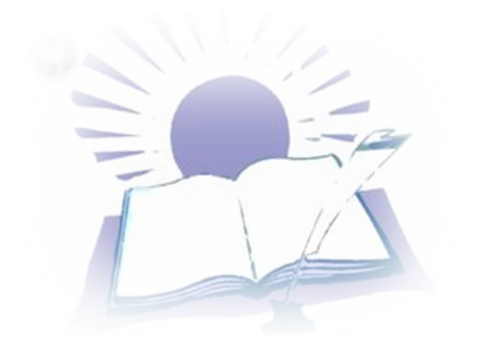 7-класстарынын  кыргыз тили боюнча билим сапатынын                           жана жетишүүсүнүн мониторинги.    
 III чейрек. 2020-2021окуу жылы
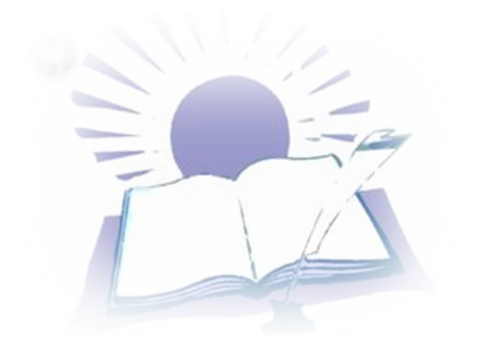 7-класстарынын  кыргыз адабият боюнча билим сапатынын                           жана жетишүүсүнүн мониторинги.    
 III чейрек. 2020-2021окуу жылы
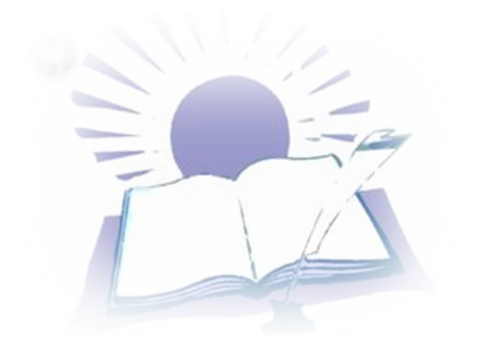 8-класстарынын  кыргыз тили боюнча билим сапатынын                           жана жетишүүсүнүн мониторинги.    
 III чейрек. 2020-2021окуу жылы
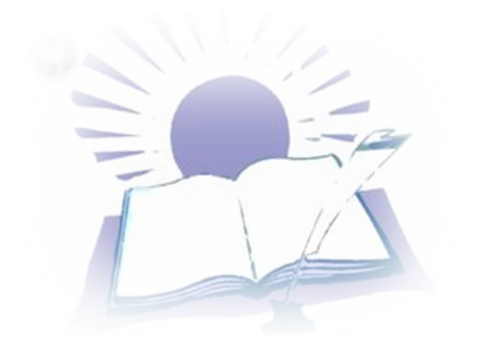 8-класстарынын  кыргыз адабият боюнча билим сапатынын                           жана жетишүүсүнүн мониторинги.    
 III чейрек. 2020-2021окуу жылы
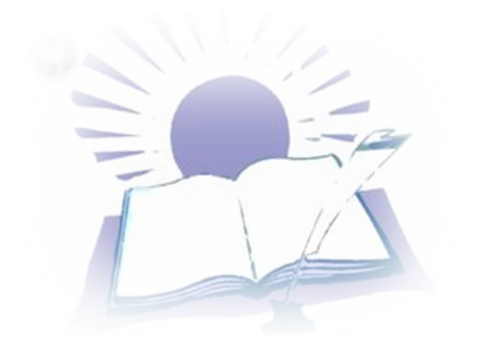 9-класстарынын  кыргыз тили боюнча билим сапатынын                           жана жетишүүсүнүн мониторинги.    
 III чейрек. 2020-2021окуу жылы
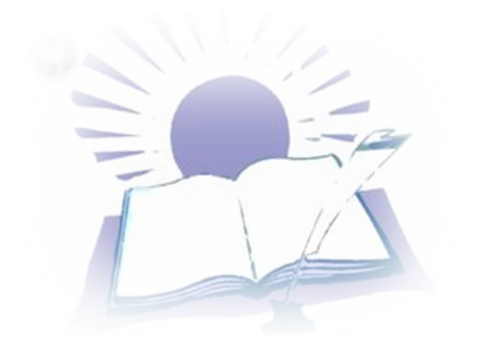 9-класстарынын  кыргыз адабият боюнча билим сапатынын                           жана жетишүүсүнүн мониторинги.    
 III чейрек. 2020-2021окуу жылы
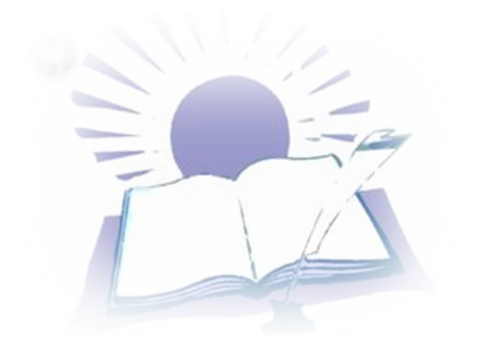 10-11-класстарынын  кыргыз тили боюнча билим сапатынын                           жана жетишүүсүнүн мониторинги.    
 III чейрек. 2020-2021окуу жылы
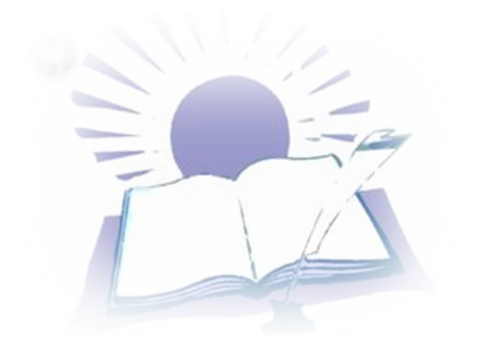 10-11-класстарынын  кыргыз адабияты боюнча билим сапатынын                           жана жетишүүсүнүн мониторинги.    
III чейрек. 2020-2021окуу жылы
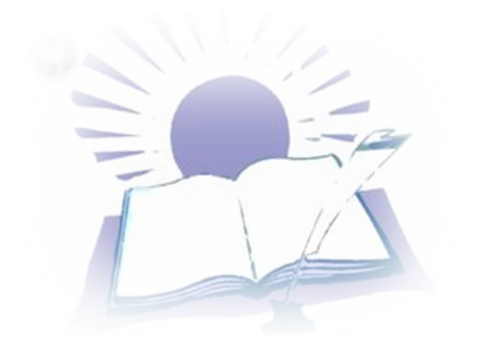 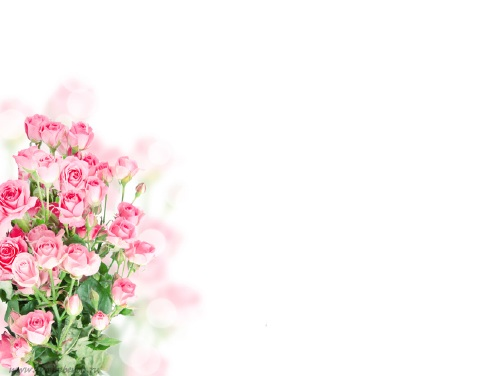 Көңүл бурганыңыздарга  рахмат!
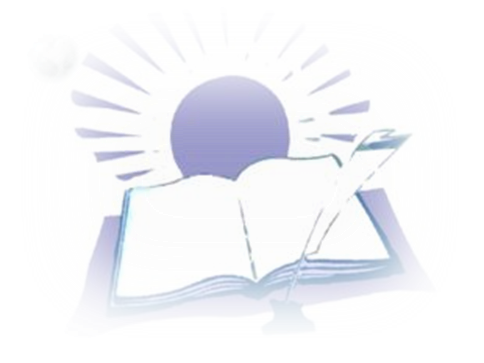